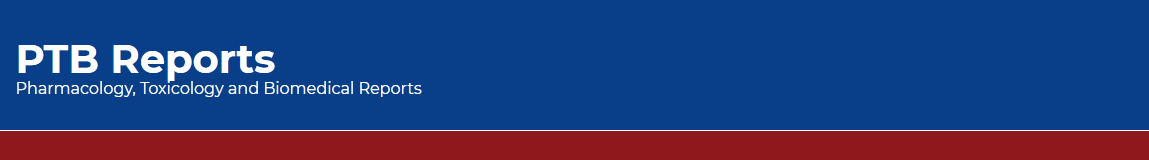 Tramadol Induced Vomiting
Arbind Kumar R, Elna Paul and Aishwarya TV
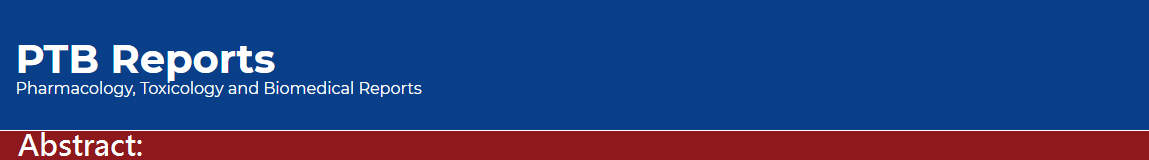 Adverse Drug reaction is defined as the unintended response to a drug which occurs at doses normally used in man for the prophylaxis, diagnosis or therapy of disease or for the modifications of physiological functions. Tramadol is a codeine analog which is commonly used as an analgesic. Two cases of Tramadol induced vomiting are presented. A middle aged two female patients were admitted to the hospital in which one patient was diagnosed with cervical radiculopathy and lumbar disc disease and the other with acute synovitis on both knees. On the first day she started with intravenous tramadol 50mg thrice a day for pain, then she experienced three episodes of vomiting for which she was given intravenous ondansetron4mg. Second day the same drug was given that also developed two episodes of vomiting. Both patients were administered with Tramadol for pain and experienced vomiting which was treated with ondansetron. The drug was stopped and alternative analgesic was given.
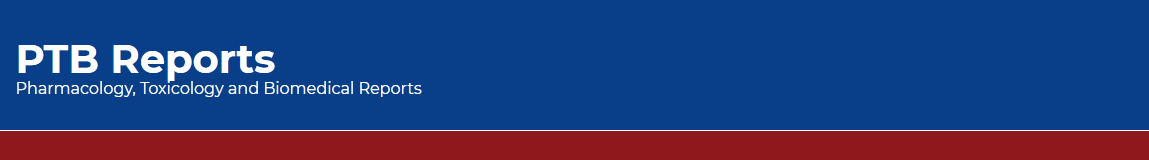 KEYWORDS 
Prophylaxis, 
Diagnosis, 
Tramadol, 
Cervical radiculopathy, 
Vomiting,
Analgesic.
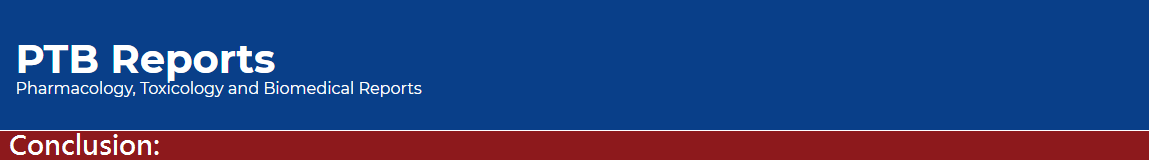 Tramadol shows many adverse drug reactions which are mostly related to gastrointestinal system. Even a single dose can cause severe adverse reaction such as continuous vomiting causing severe dehydration of the body. Thus prior to prescribing tramadol to a patient gastrointestinal effects and also other potential side effects have to be taken into consideration and closely monitored. Tramadol shows many adverse drug reactions which are mostly related to gastrointestinal system. Even a single dose can cause severe adverse reaction such as continuous vomiting causing severe dehydration of the body. Thus prior to prescribing tramadol to a patient gastrointestinal effects and also other potential side effects have to be taken into consideration and closely monitored.